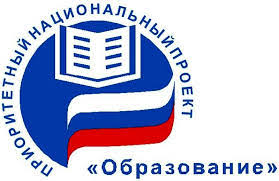 Реализация национального проекта «Образование»  в ГБОУ ООШ с. Высокое в 2020 году
Региональный проект                «Современная школа»
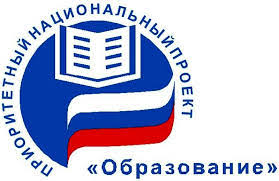 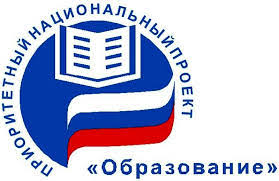 Региональный проект                «Успех каждого ребёнка»
Региональный проект                «Успех каждого ребёнка»
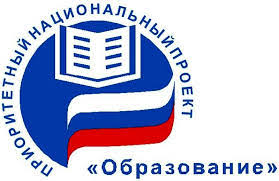 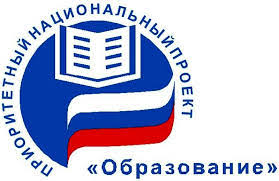 Региональный проект                             «Цифровая образовательная среда»
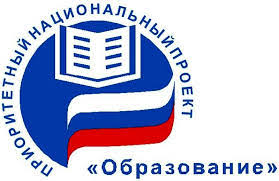 Региональный проект                             «Цифровая образовательная среда»
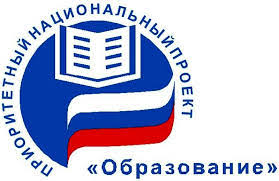 Региональный проект                             «Цифровая образовательная среда»
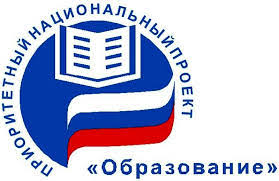 Региональный проект                             «Поддержка семей, имеющих детей »
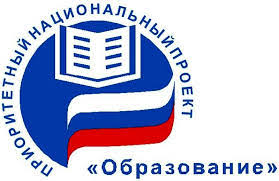 Региональный проект               «Социальная активность»
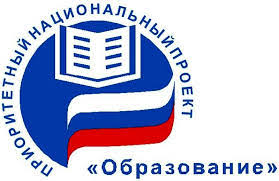 1 классПереверзева Л.Г.
1.Школьный конкурс поделок «Золотая осень»
2.Конкурс рисунков на спортивные темы
3.Конкурс видеоролика «Футбол дома»
4.Видеоконцерт ко Дню матери
5.Районный конкурс «Новогоднее чудо»
6.Областной конкурс «Парад Памяти»
7.Областной конкурс «Мой младший брат – защите рад»
8.Школьный конкурс «Украшаем класс»
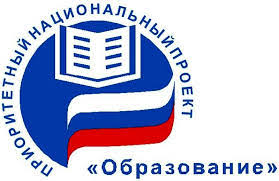 2 классСуханова И.В.
1.Областная акция «Окна Победы» - весь класс
2.Районный конкурс «Новогодняя игрушка» – 4 человека
3.Районный конкурс «ПДД» – 3 человека 
4. Экологическая добровольческая акция «Домик для птичек»
5. Добровольческая акция «Поздравляем с 8 марта»
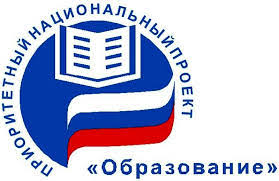 3 классСуслова В.И.
1.
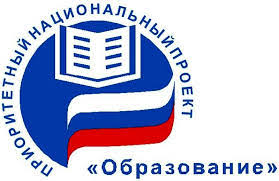 4 классЦиркунова Н.А.
Районный конкурс рисунков «Знай ПДД» – Губанова В (2 место), Месхи Катерина (3 место)
Региональный конкурс «Братья наши меньшие» – 2 чел.
Областной фестиваль (для ОВЗ) «Радуга талантов» – 1 чел
Районный конкурс новогодних поделок – 5 человек
Всероссийская акция «Окна Победы»- весь класс
Областная акция «Спасибо деду за Победу» -1 чел
Диктант Победы – 4 чел.
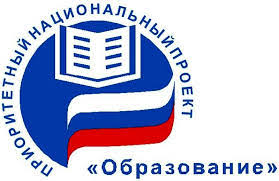 5 класс
Переверзева Л.Г.
Районный конкурс «Спасибо бабушке и деду за великую Победу» -1 место
Областной марафон «Наша Победа»
Областной социально-патриотический проект «Я помню» - 10 чел
Всероссийский конкурс «Наши прадеды –герои ВО войны»
Крец Е.С.
5. Всероссийская акция «Диктант Победы»
6. Районный	 конкурс рисунков «Знай ПДД»
7. Районный конкурс ЮИД – 2 место
8. Областной конкурс  «Я и право»
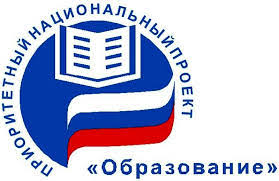 6 классСаяпина О.В.
Районный конкурс рисунков «Птицы Самарской области» - 3 место
Областной конкурс рисунков «Я и право» – 1 чел
Районный конкурс рисунков «Футбол» -3 чел.
Всероссийский диктант по общественному здоровью – 11 человек
Культурный марафон – 11 чел.
Всероссийская акция «Диктант Победы»  - 13 чел.
Всероссийский этнографический диктант – 3 чел.
Всероссийская акция «Окна Победы»
Районный конкурс рисунков «Знай ПДД» -1 чел
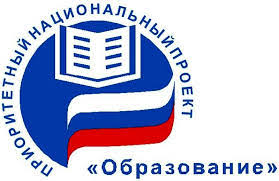 7 классРыжкова Е.А.
Военно-спортивная игра «Зарница» – 3 место
Областной марафон «Наша Победа» – 2 чел
Областной конкурс рисунков «Самарский край» -1 чел.
Всероссийский конкурс рисунков «Красота родного края» -1 место
Всероссийский Большой этнографический диктант – 2 чел.
Культурный марафон – 2 чел
Районный конкурс рисунков «Знай ПДД» – 2 чел
Областной творческий конкурс для детей с ОВЗ «Сделано в России» -3 место
Районный конкурс новогодних поделок – 1 чел.
Районный конкурс рисунков, посвящённый Дню народного единства – 1 чел
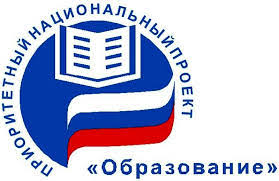 8 классКосыгина Н.С.
Патриотический час «День мира» (сельская библиотека)
Областная акция «поздравление ветерану» – 1 чел
Спектакль «Победа в письмах» -3 чел
Всероссийская акция «Окна Победы»
Областная акция «Читаем детям о войне» -1 чел
Областная акция «Спасибо деду за Победу» -1 чел.
Областной патриотический проект «Подвиг» -1 чел
Видеопоздравление ко Дню матери- 2 чел.
Видеоролик «Неделя права» -3 чел
Всероссийская акция «Футбол в школе» - 3 чел.
Всероссийская акция «Диктант Победы» - 8 чел
Всероссийский Большой этнографический диктант -8 чел
Всероссийский диктант по общественному здоровью
Школьная военно-спортивная игра «Зарница»
Всероссийская патриотическая викторина «От Курска до Берлина»- 5 чел
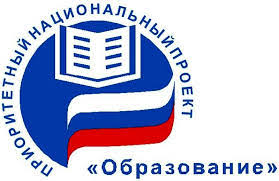 9 классМозжелова С.И.
1.Школьный конкурс новогодних украшений 
2.Областной конкурс стихов «Друзья по вдохновению» – 4 чел.
3. Всероссийская акция «Окна Победы»
4.Всероссийская акция «Диктант Победы»
5. Добровольческая акция «Мы помним наших учителей»
6. Всероссийский Большой этнографический диктант – 7 чел.
7. Добровольческая экологическая акция «Спасём лес»
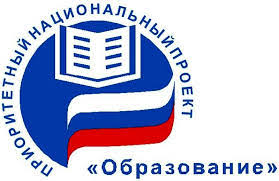 Жевнеров А.Н.
Областная акция «Пост №1» -11 раз! – 7 чел (8-9 классы)
Окружной творческий конкурс «Волшебный кадр» - 6 чел (5,8 классы)
Всероссийская спортивная акция «Футбол дома» – (1-9 классы)
Областная добровольческая акция новогодних поздравлений – 5 чел (8-9 классы)
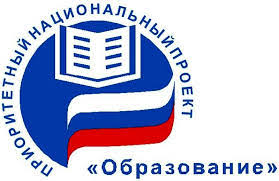 Региональный проект               «Учитель будущего»
НП «Демография» Региональный проект                             «Содействие занятости женщин»
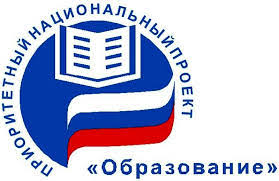